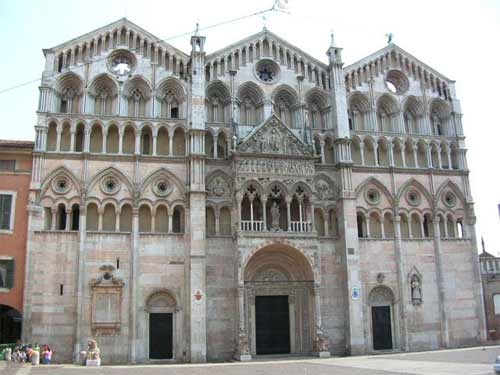 Iniziata 1135, romanica in parte inferiore, gotica nella superiore, dedicata a S. Giorgio, a 5 navate, poi a tre
Sculture di Nicolò, gotico francese,
Portale principale, ai lati Gabriele e Maria e profetti: Daniele, Geremia, Isaia, Ezechiele che predissero l’Annunciazione
San Giovanni Evangelista, Nicolaus, XII secolo.
San Giovanni Battista, Nicolaus, XII secolo
Sull’apice della lunetta semicircolare: 22 fiori e l’Agnello.
Figure mostruose ricordano al fedele che il  male è sempre in agguato. Ricordano che il cristianesino ha trasformato gli antichi dei in mostri demoniaci e malvagi..
Loggia del 1250: giudizio universale, sopra i tre archi: resurrezione dei morti
Paradiso con Abramo che accoglie in grembo le anime dei giusti
Inferno: figura mostrosa che inghiotte i dannati
I giusti si avviano al paradiso
Psicostasi, pesatura dell’anima, con diavoletto che tenta di .. Barare.
Avviati all’nferno
Cristo nella mandorla centrale, Salvatore e Giudice, 1250,
Ai lati di cristo due Angeli cn simboli della Passassione
I Vegliardi, testimoni di tutto ciò cha vviene.
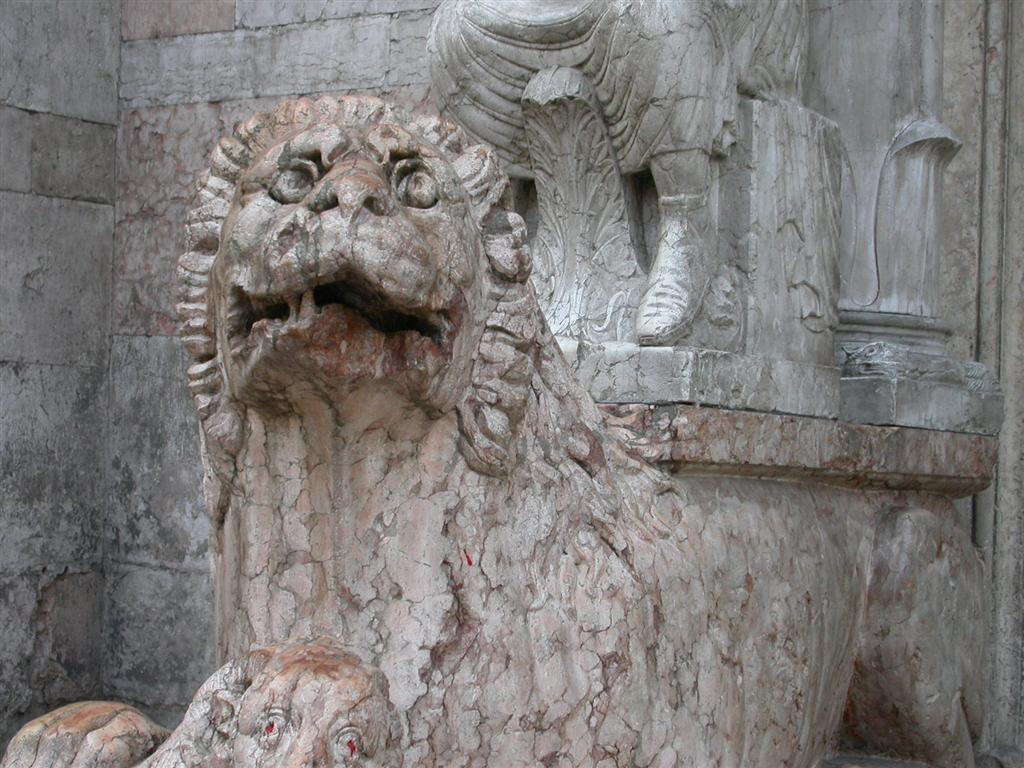 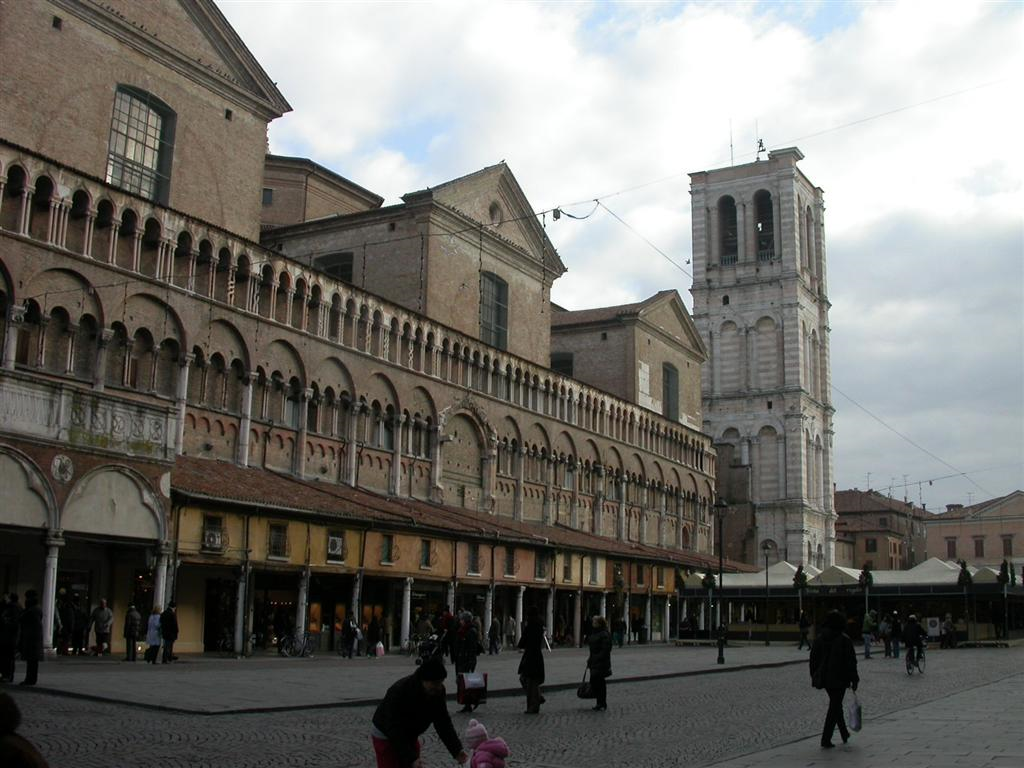